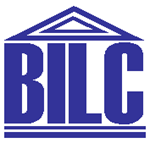 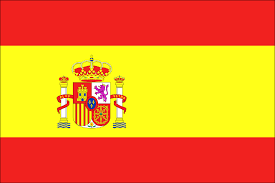 English language courses CLASSROOM Behaviour IN THE CONTEXT OF MILITARY CULTURE
Maj. AF Ana Carina Lagares Overgaag
Head of the Germanic Languages Department
Spanish Defence School of Languages
[Speaker Notes: Good morning Mr. Chairman, Secretariat…
Thank the hosts]
https://youtu.be/JO8Fqp7ig9Y
Index
Summary of previous presentations
Bridging the gap between teaching and testing 
(Madrid 2015)
Measuring progress in the English language courses 
(Riga 2016)
Preconceived idea of the course
What students find when they arrive
Attitudes and behaviours
Interventions and solutions
Conclusions
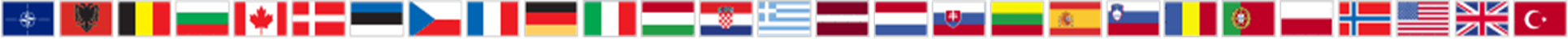 [Speaker Notes: At first I will speak about one of the English courses we teach.]
ENGLISH COURSE Description (Madrid 2015)
- Two-month course , 3 courses/year
- 200 hours in class (2 weeks with UK Captain Exchange)
-120 hours self-study/homework
- Maximum of 20 students divided in 2 groups of ten
- Selective initial SLP (min 9.5 points, eg 2+.2.3.2) /             Final SLP 
 
- Individual sessions
- Reinforcement-sessions in groups of 5

- Special tutorial sessions (linguistic and non-linguistic to address specific needs)
[Speaker Notes: Intensive course
200 hours in class that focus more on improving speaking and writing, without forgeting the other skills
Homework : mostly writing

Linguistic needs: improve fluency, special pronunciation matters etc
Non linguistic: nervous in oral tests, shyness, etc

Selective initial SLP test and a final SLP test: dis / advantages]
ENGLISH COURSE Objectives(Riga 2016)
Goal of our English course:
“Aimed at improving and strengthening the four     	skills in the English language”
 Achieve 10 points minimum e.g. 3232
            

                              
Student´s goal:
3 3 3 3
The reality:
An increase
in +0.5
points
[Speaker Notes: Clash]
Students´ preconceived ideas of the course            “Voy al curso de los treses”
Unrealistic goal: 3333
The only opportunity to succeed
“I have been abroad in different posts and had no problem communicating in English.”
Materials used
Like any other military course
[Speaker Notes: The only opportunity to succeed: Getting a high level in English proficiency is essential for our servicemen/women. It will enable them not only to go abroad, but it is indispensable for their carreer: to be promoted, to command a unit, for certain national posts, etc >>> lots of institutional / personal “pressure”.
It is not easy to GET INTO this course.
Furthermore, your commander firmly believes that after being 2 months absent from your unit, YOU´D BETTER come back with the 3s…Your family agrees on this too….
Your colleagues have to carry your workload.

Materials used: Most students believe that what is necessary to prepare an SLP test is to do as many multiple choice tests as posible. They also believe that it is paramount to have access to “old exams”.

“I have been abroad in different posts and had no problem communicating in English” so WHAT are they going to teach me?

It is NOT like any other military course: the same 8 profesionals are with the students 2 months, following closely their progression and how to improve their skills. 0ur course requires an effort and commitment.]
What students find when they arrive
[Speaker Notes: First day: A thorough explanation of the  methodology which they are resistant to understand or don’t seem to accept (clash with their idea of only practicing tests).

They are told about the rules

They are told about the availability of all the professional to solve academic/ personal problems

They are told about STATISISTICS and what LEVEL to expect

>>>>> are resistant to understand or don’t seem to accept  <<<<<<<<< clash with preconceived idea]
What students find when they arrive (II)
Talkative 😀
       Overly obsessed 😨                             NCO     
      
    Passive 😐                                                           ADD😵

            Shy                                                            Young😍

    High ranking 💪 
                                     Domineering😈
We are all different… but we are all called STUDENTS
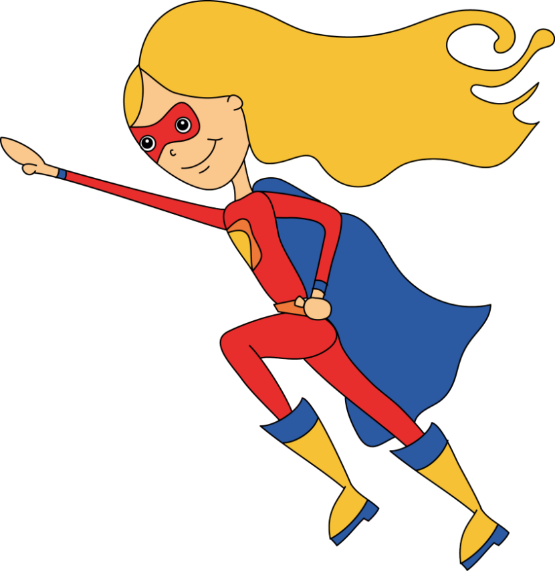 TEACHER
[Speaker Notes: The environment needs to be the best to enhance students learning.

Class full of military personnel and a CIVILIAN teacher. Tell civilian teacher about the special features related to military students

Personality issues:  Mix of students , with different ranks and personalities. They are told the first day that they are STUDENTS , all the same.
….
Examples: RANKS Marine Major vs. Marine Lt. in the same class; had to be split because the Lt didn’t dare to express himself.
Dominant Lt Col takes over the control of the class, or s.o. expresses disconformity with the way of teaching regarding content or what they should be doing.
A negative person the rotten apple that spoils the barrel.
Talkative person doesn´t let the rest participate. This can cause unbalanced participation among students and affect the climate]
Attitudes and behaviours
Clash in expectations > Frustration, anger
Mid-course crisis > Tiredness, depression
Feeling of not progressing 
Lack of self-confidence
Focusing on  details > 
 Losing the global picture
Overwhelmed …………..
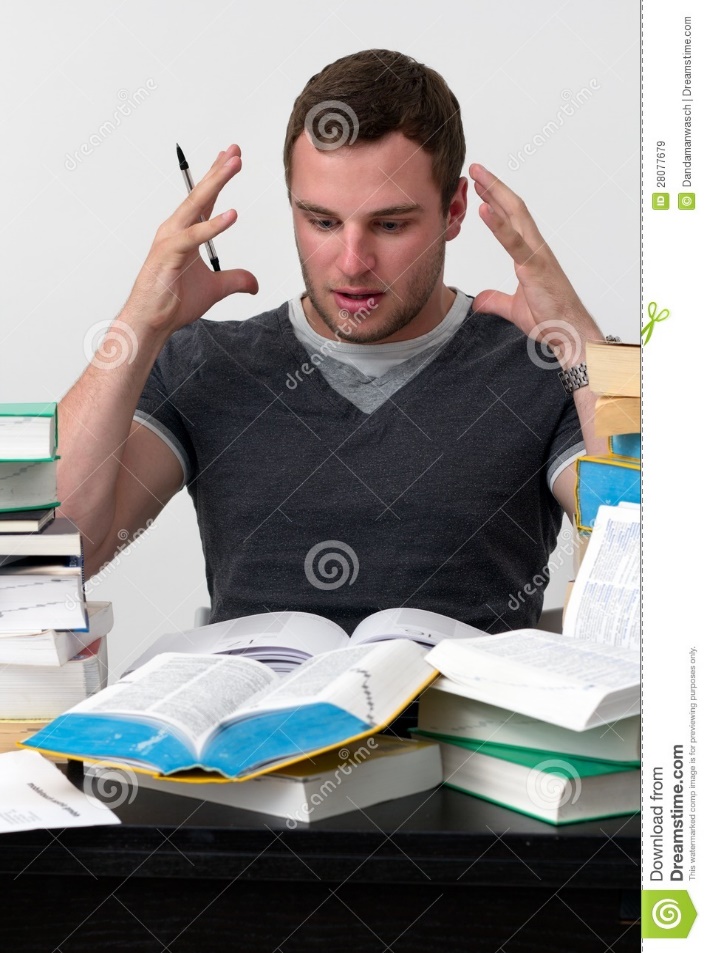 [Speaker Notes: Find the motivation behind the students behaviour

Clash in expectations

Feeling of not progressing > in advanced levels, progress is not so obvious or fast. SPECIAL NEEDS of each one is different
The problem of remaining in the wide level 2

Overwhelmed: one student asked for a book on philosophy to tackle THE ABSTRACT

Nippicking]
Interventions and solutions
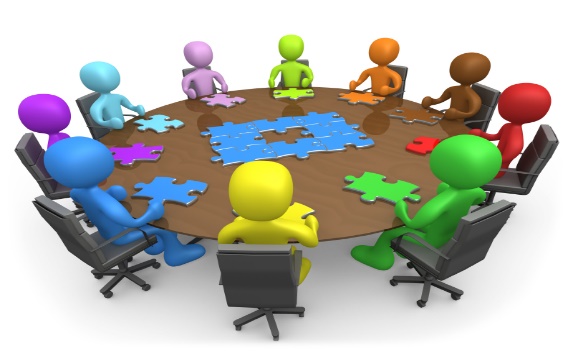 Weekly meeting: staff teamwork 
 Tutorials 

 The sooner you detect a problem, the better:
Problem in the group:
talk to the person/ group > reinforce positive aspects
Problem with a person: informal talk/ tutorial/ student counseling/ formal talk/ reprimand /dismiss

                          

    Feedback sandwich always looking for 
           a positive result 
    Student counseling
Continue monitoring / mentoring
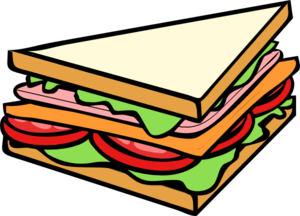 [Speaker Notes: Weekly meeting: staff teamwork.  TEAM SPIRIT COMPETENCES are essential. Exchange all sorts of information, have an enthusiastic and motivated team of teachers, express themselves openly.
EG: shy student in class group of 10, but talkative in one to one sessions !!!

Tutorials 
Keep students informed of progress and what needs to be done

Detect/ Tackle problem: formal talk/ reprimand with a witness

Feedback sandwich: approach the task with sensitivity to the person's feelings to avoid the common problem of a very defensive reaction. Encourage.
Continue monitoring. ENFORCE POSITIVE ATTITUDES
Student counseling: WORK ON SOCIAL AND EMOTIONAL COMPETENCES: EG. overobsessed]
Interventions and solutions (II)
Reinforce what they already 
   DO know


 Suggest study strategies


 Try to form a cohesive group promoting:
     Collaborative learning in/outside the class
     Informal meetings: lunch, pub…
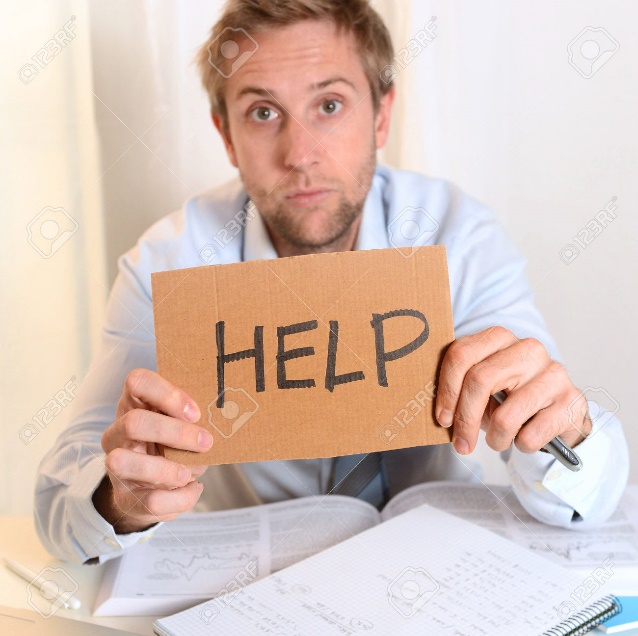 [Speaker Notes: Reinforce what they already DO know
Adapt materials to student´s level
Repeat what they know in another format

Study strategies adapted to the student

Cohesive group:
Collaborative learning in/outside the class: help each other with speaking activities/ review compositions
Informal meetings]
Conclusions
Sustains an orderly learning environment for students
Implementing classroom
 management
Enhances
 students´
academic skills 
and competences
Serves as a meaningful experience at all levels
[Speaker Notes: Implementing classroom management


Exchange of information is paramount. 

Impressions > confirm if it is a certainty > tackle the problem. Also personal problems.]
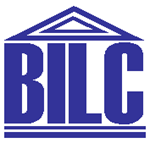 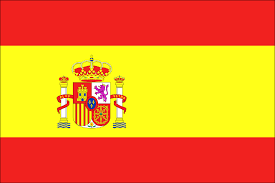 THANK YOU FOR YOUR ATTENTION